South AmericaThe Continent Series
VMS Library 2008-2009
1
Satellite View
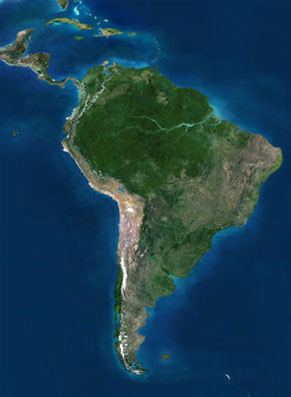 2
Longitude / Latitude
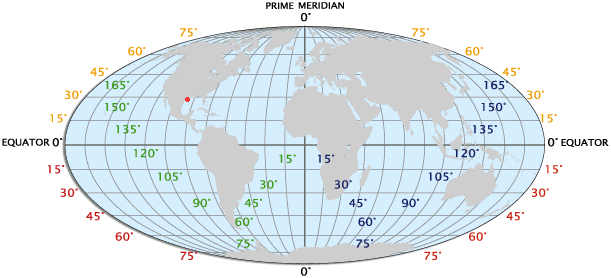 3
Unique Features
▄ Columbia supplies 90% of the
    world production of Emeralds► 
▄ Driest place on earth is the             Atacama Desert in Argentina
▄ Venezuela has the highest                     uninterrupted water fall,                       Angel Falls at 3211 feet   ►
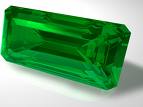 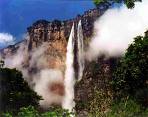 4
South America’s Size
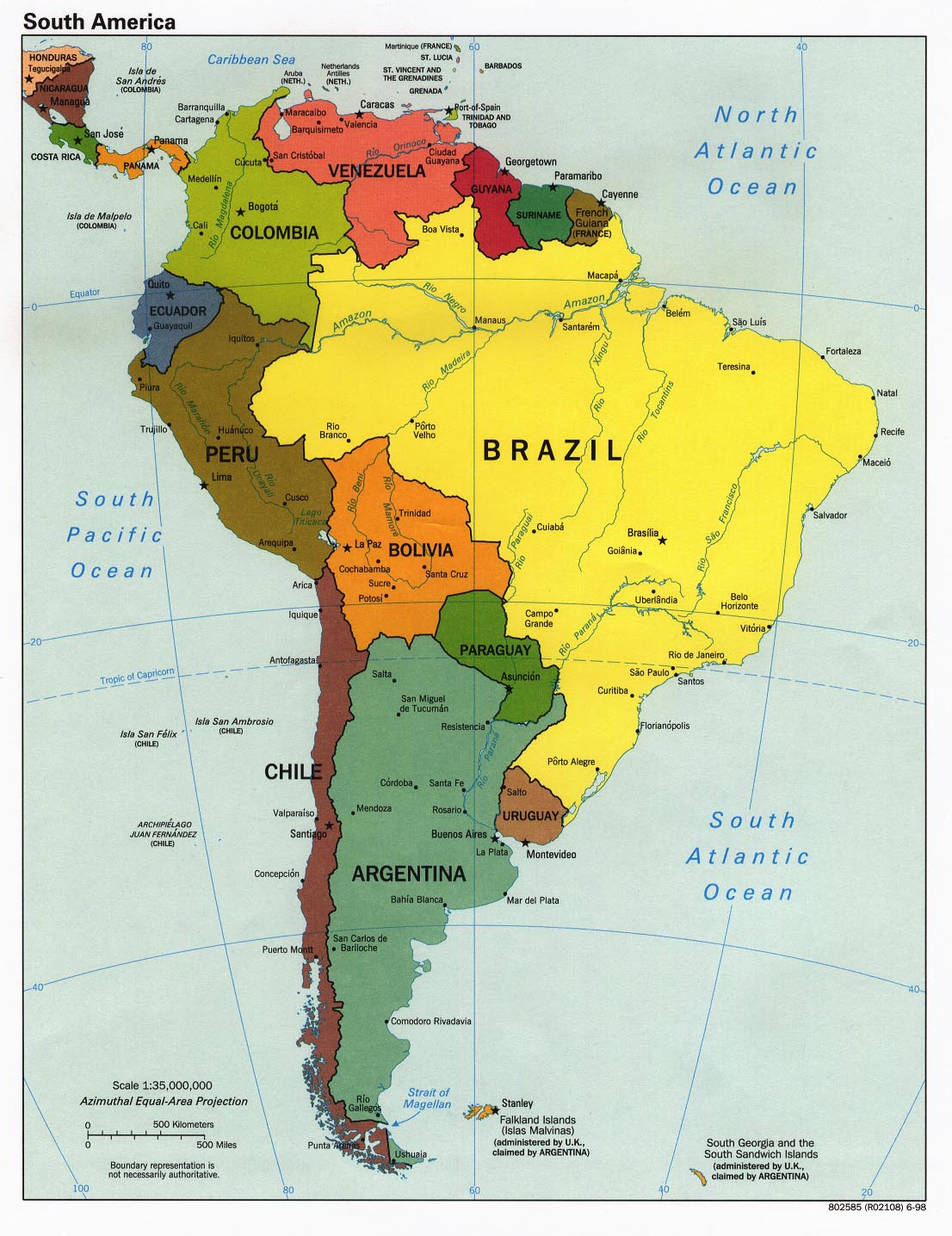 ▄4th largest continent
▄ 6,879,000 sq miles
▄ 12% of the earth’s land
5
Bodies of Water
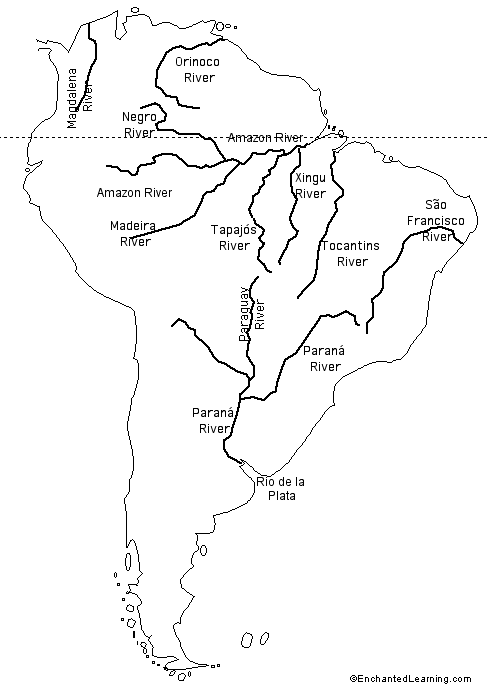 6
Amazon River
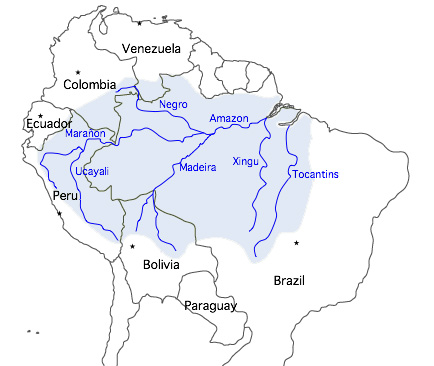 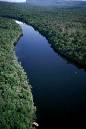 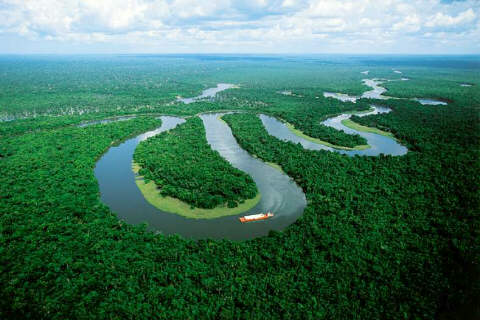 ▄ 4,300 miles long
▄ Flows through 6 countries
▄ No bridges cross it
▄ Satellite View
7
Climate
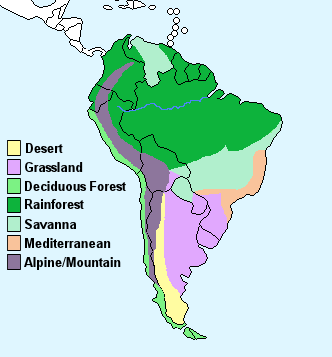 8
Deserts
▄ Atacama Desert is the worlds’ driest
                               ◄




▄ Patagonian Desert►
    Largest in Americas/5th in the world
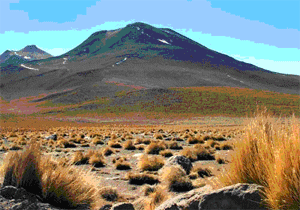 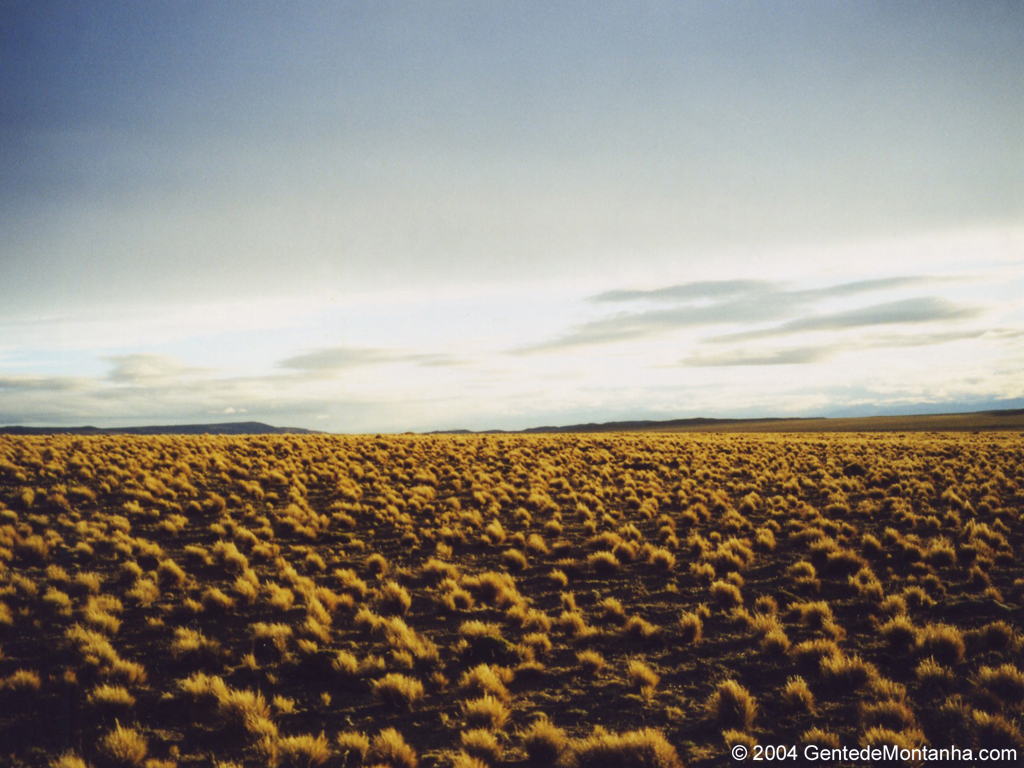 9
Pampas - Grassland
▄ Just below Buenos Aires
▄ Average temperature is 18°c
▄ Dry season is summer (December)
              ◄Ombu is tree like    			plant
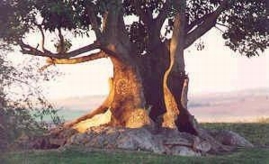 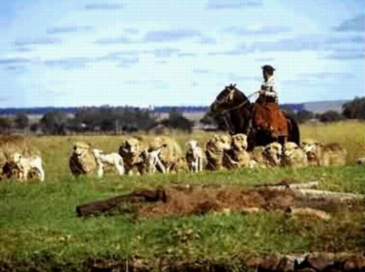 10
Deciduous Forest
▄ Southern Chile
▄ Middle East coast of Paraguay
▄ Four distinct seasons
	
  Fall ▼             Winter ▼      Summer ▼
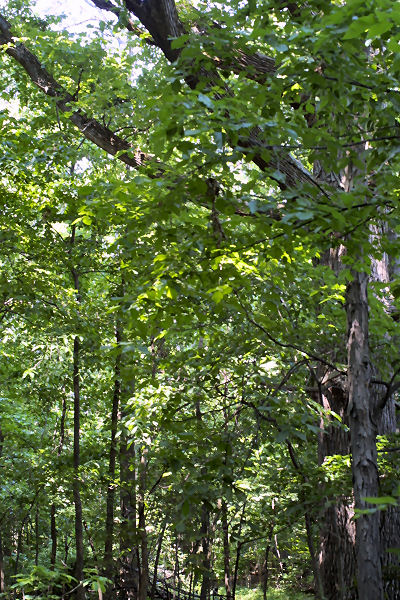 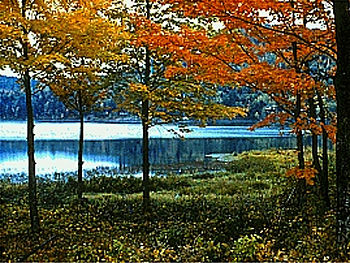 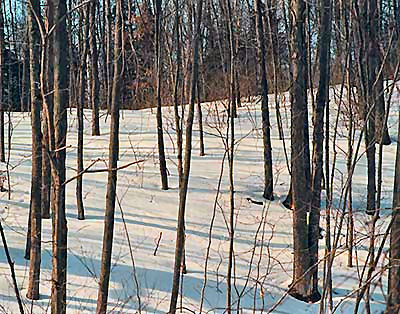 11
Rainforest
Half of the rainforest
in the world is in the
Amazon region
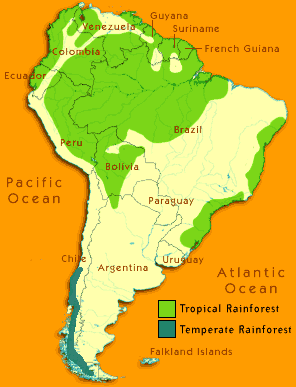 12
Rainforest
◄Blue Poison Dart Frog




       ◄Blue/Gold
       Macaw
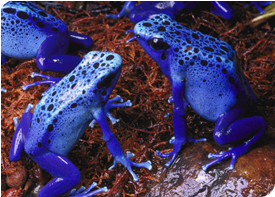 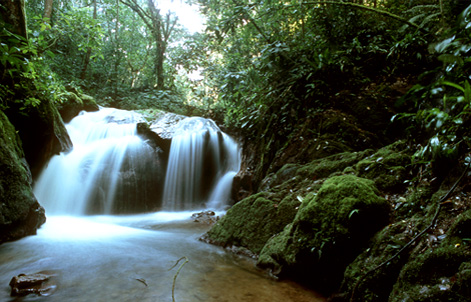 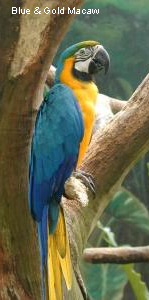 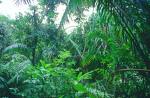 13
Savannah
▄ The area between a rainforest            and desert.
▄ 2.5 million sq kilometers                       {1/4 the size of Canada}
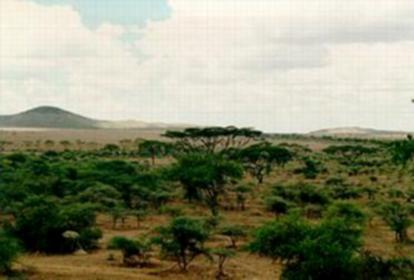 14
Alpine Mountains
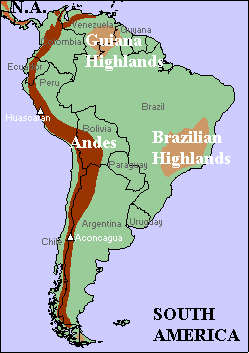 Andes stretch 4,000 miles
from the north to the south, thus making it the longest mountain range in the world. In Chile, it rises to over 20,000 feet.
.
15
Animals
Jaguar	      Piranha             Anaconda
 ▄ 12-15 years  	        ▄NA			 ▄ 15-30 years
▄ 100-250 pounds	        ▄NA			 ▄ up to 300 pounds





			     Vampire Bat   Galapagos Tortoise     Alpaca
			    ▄ 9 years	               ▄ 100 years	                  ▄ 24 years
			     ▄ 2 ounces                       ▄ 450 pounds 		  ▄130 pounds
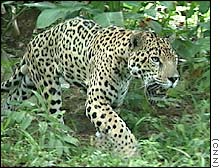 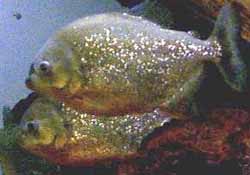 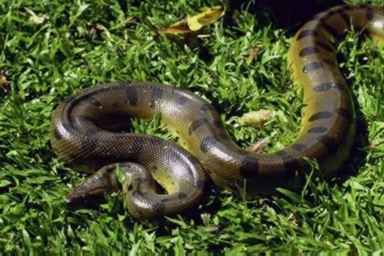 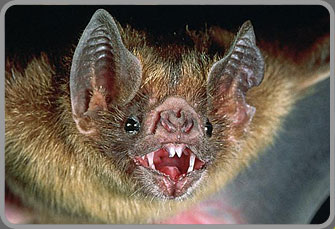 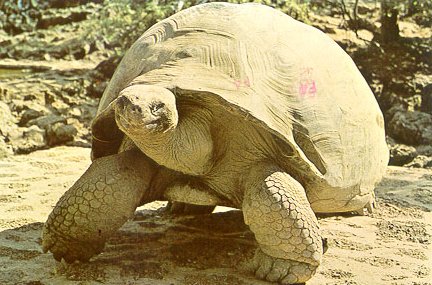 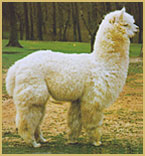 16
This powerpoint was kindly donated to www.worldofteaching.com




http://www.worldofteaching.com is home to over a thousand powerpoints submitted by teachers. This is a completely free site and requires no registration. Please visit and I hope it will help in your teaching.
17